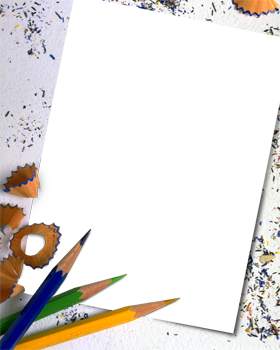 ПОРТФОЛІО
Сиротюк Марії Анатоліївни, вчителя української мови і літератури, зарубіжної літератури Великоклецьківського НВК
2018 р.
Мета портфоліо:
презентувати власні педагогічні досягнення;
забезпечити неперервність самоосвіти;
підвищити рівень методичної культури;
продемонструвати результати практичної діяльності;
систематизувати  матеріали і напрацювання.
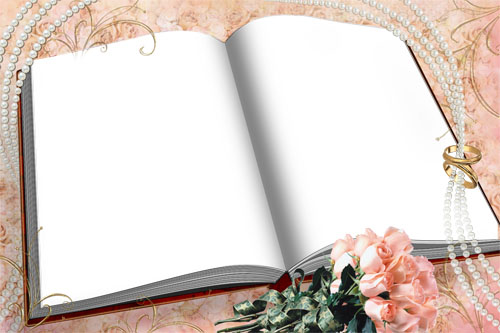 ПРОФЕСІЙНЕ КРЕДО
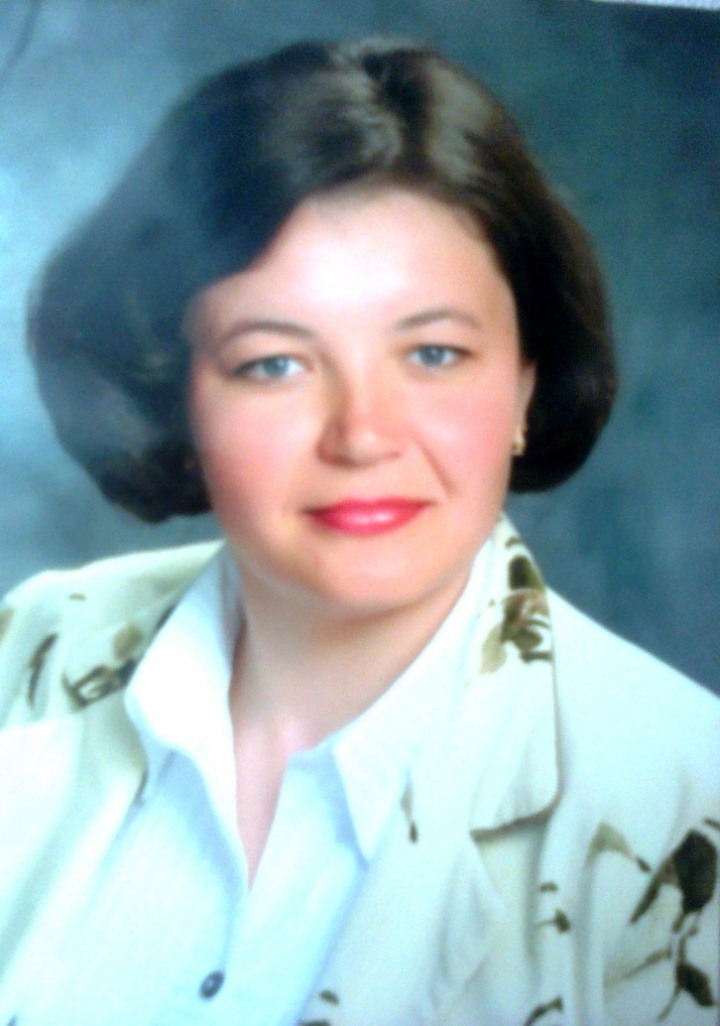 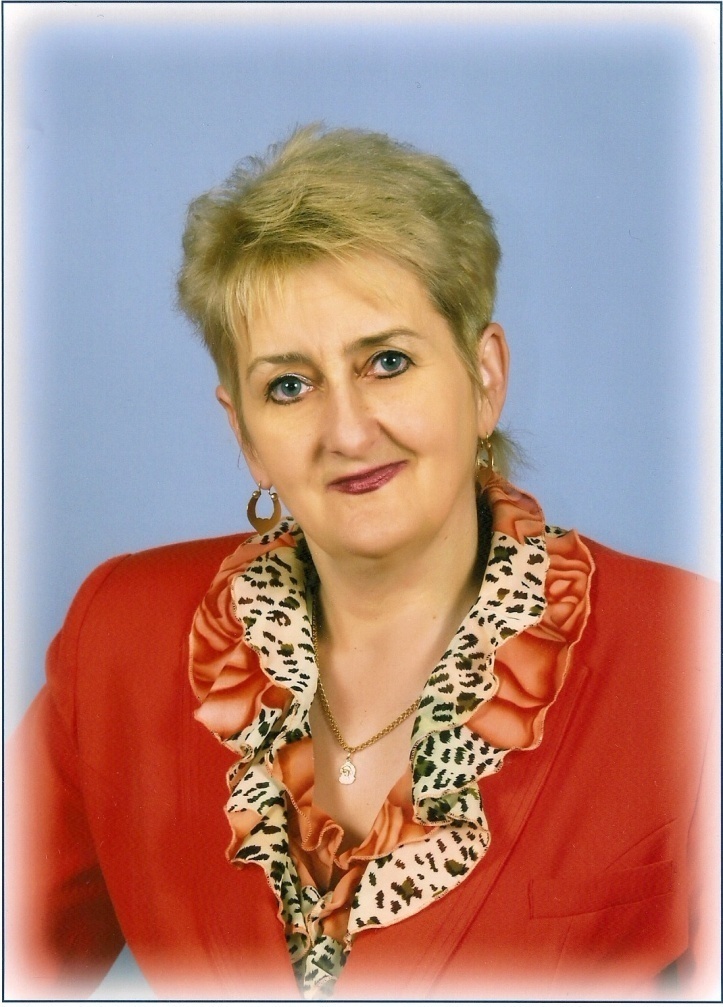 Учитель – скрипаль  дитячих сердець: як      поведе смичком таку мелодію й почує.
                     
              В. Сухомлинський
Будьмо знайомі
Прізвище, імя, по батькові – Сиротюк Марія Анатоліївна 
Дата і місце народження –  6 листопада 1976 року, с.Велика Клецька 
Освіта – вища, вчитель української мови і літератури, історії та зарубіжної літератури
Місце роботи – Великоклецьківський навчально-виховний комплекс “Загальноосвітня школа І – ІІІ ступенів – дошкільний навчальний заклад”
Педагогічний стаж – 22 роки 
Кваліфікаційна категорія – спеціаліст першої категорії 
Який предмет викладає – українська мова і література 7 кл., зарубіжна література 6, 9 класи
Освіта
Великоклецьківська загальноосвітня школа І – ІІІ ступенів, 
     1993 рік
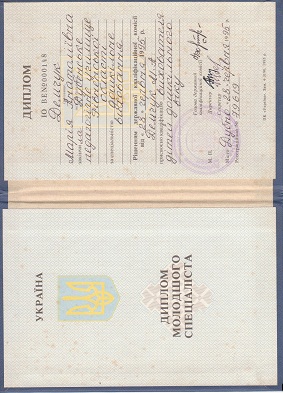 Дубенське педагогічне училище , 
1995 рік 
Кваліфікація – вихователь дітей дошкільного віку
Рівненський державний гуманітарний університет, 2008 рік 
Кваліфікація – вчитель української мови і літератури, зарубіжної літератури та історії
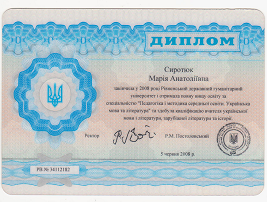 Курсова перепідготовка
Самоосвіта
“ Інноваційні технології навчання у розвитку творчих здібностей учнів на уроках української мови та літератури. ”
Тема самоосвітньої діяльності
Участь у районному методичному об'єднанні  вчителів української мови і літератури, зарубіжної літератури
Участь у шкільному методичному об'єднанні вчителів суспільно-гуманітарного циклу 
Голова методичної ради НВК
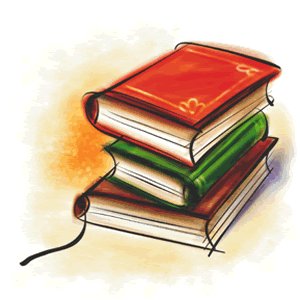 Нагороди
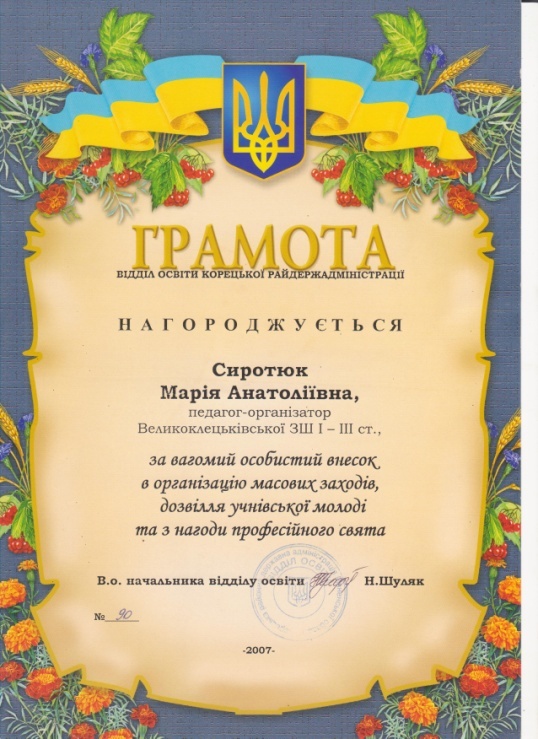 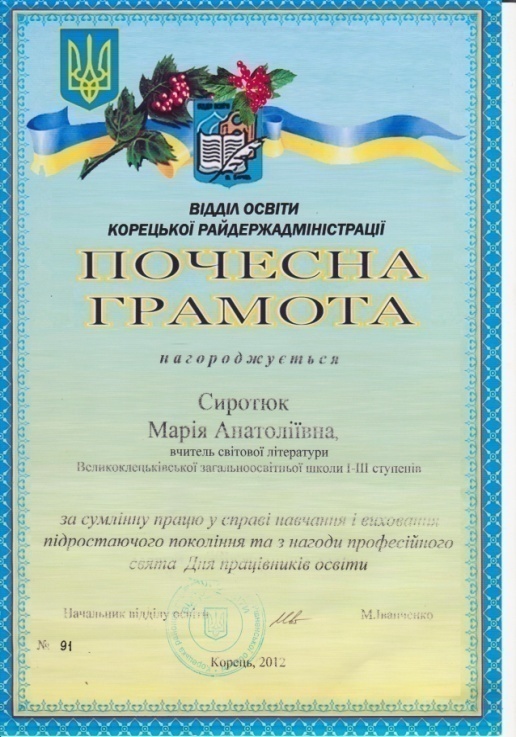 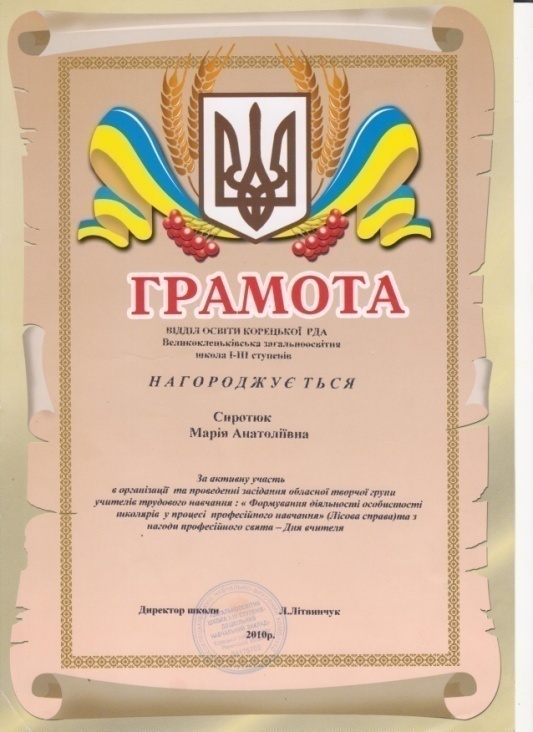 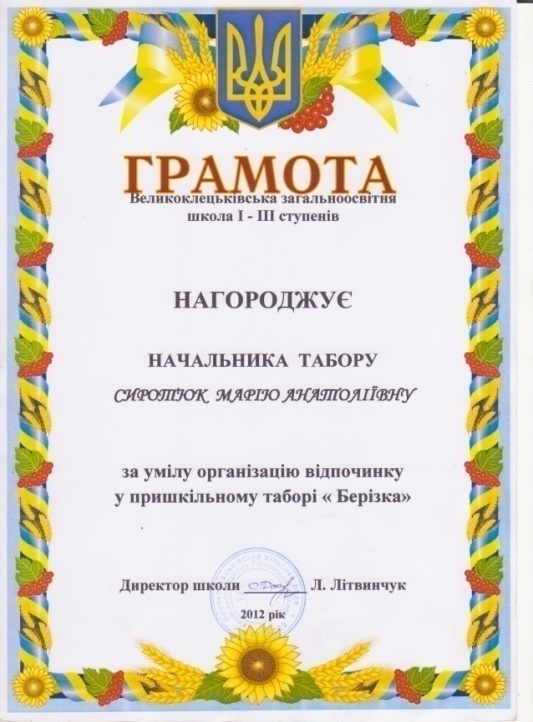 Науково-методична проблемна тема НВК
Педагогічний колектив працює над реалізацією  науково-методичної проблеми “Спрямованість навчально-виховного процесу на формування та розвиток ключових компетентностей, моральних якостей особистості” (2014 – 2018 роки.
Розроблено план реалізації проблеми, на даний час ми завершуємо третій рік роботи над темою.
Визначення педагогічних проблем кожного вчителя
навчання
застосування
узагальнення
впровадження передового педагогічного досвіду
педагогічні читання
самоосвіта
наради при директору
конкурси «Методична скарбниця»
тренінги
виготовлення дидактичного матеріалу
фестивалі методичних ідей
систематизація матеріалів
тематичні педради
відкриті уроки
взаємовідвідування
конспектування
авторські конспекти
заняття гуртків
аукціони презентації
опис методик
знак наочності
авторські розробки
засідання  Круглого столу
Структура методичної роботи
Методичні об'єднання
Методичне об'єднання вчителів
початкових класів
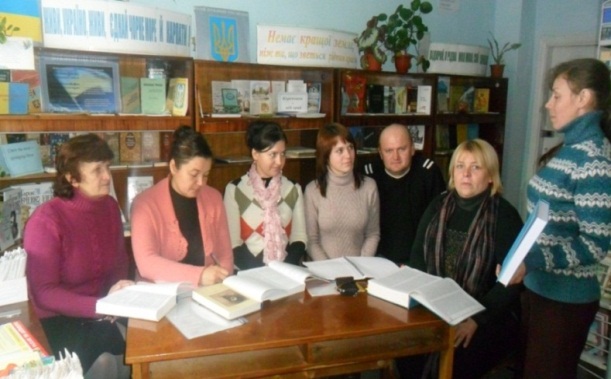 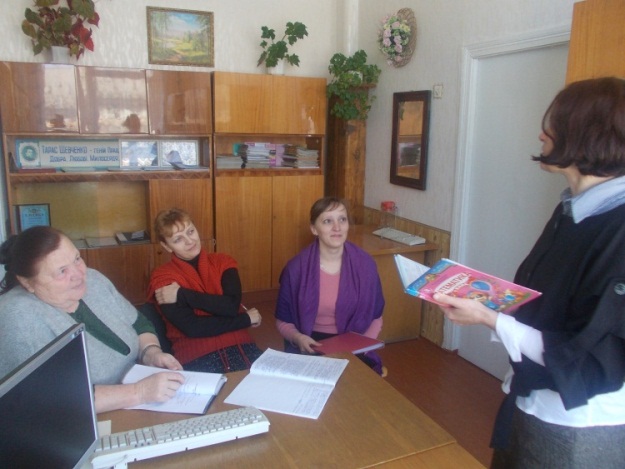 Методичне об'єднання вчителів 
суспільно-гуманітарного циклу
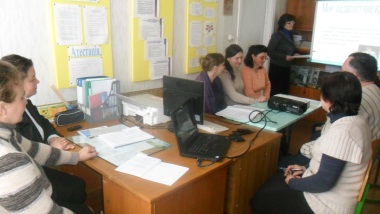 Методичне об'єднання вчителів природничо-математичного циклу
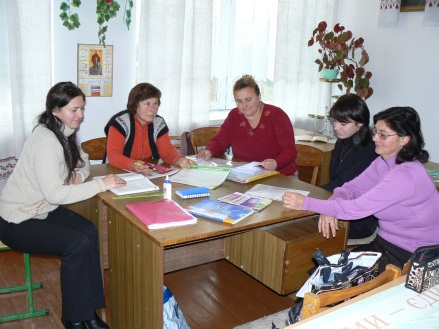 Методичне об'єднання класних керівників
Районні семінари-практикуми на базі НВК
2014 рік семінар-практикум учителів української мови і літератури
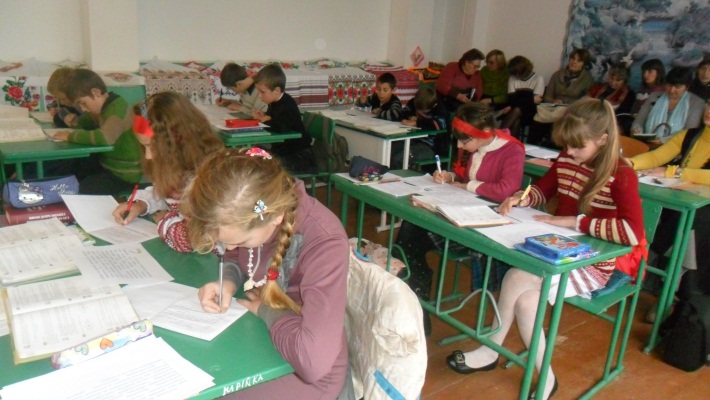 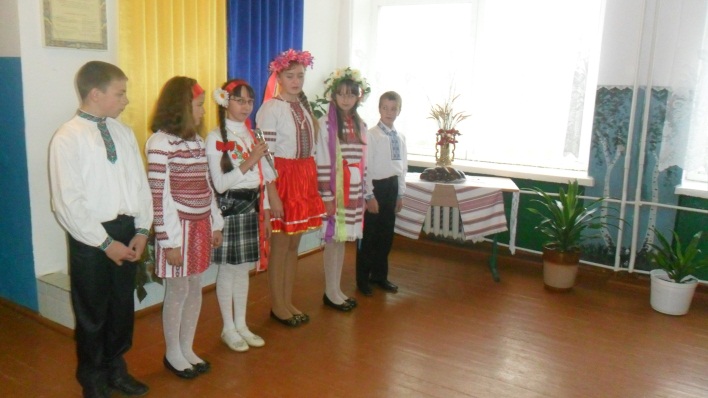 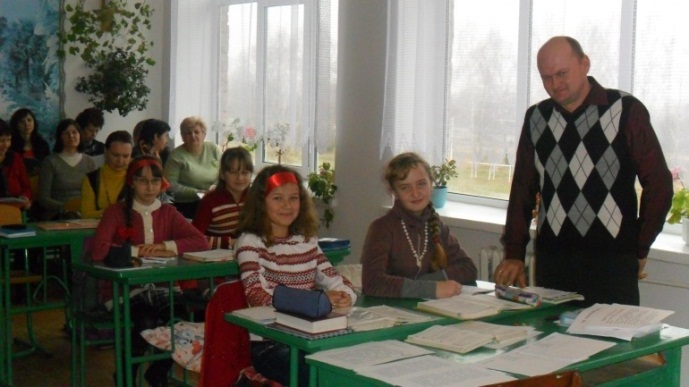 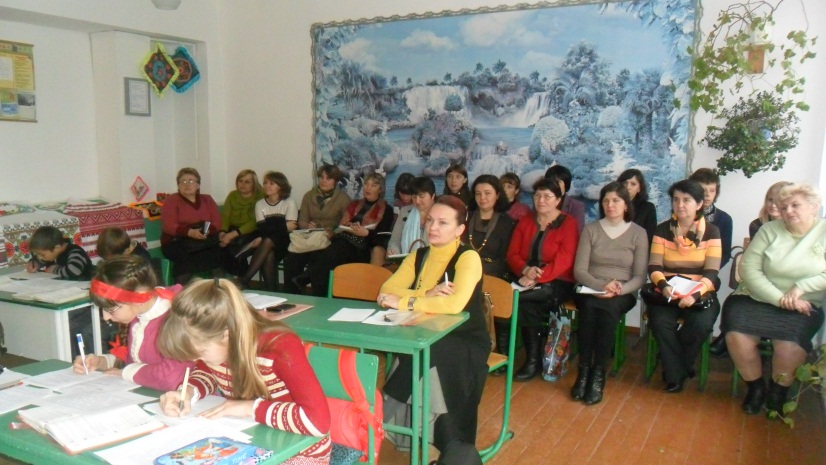 Районні семінари-практикуми на базі НВК
2014 рік семінар-практикум директорів  ЗНЗ
Тема: “Впровадження нових Державних стандартів початкової та основної базової школи”
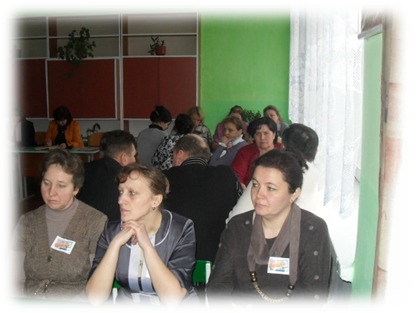 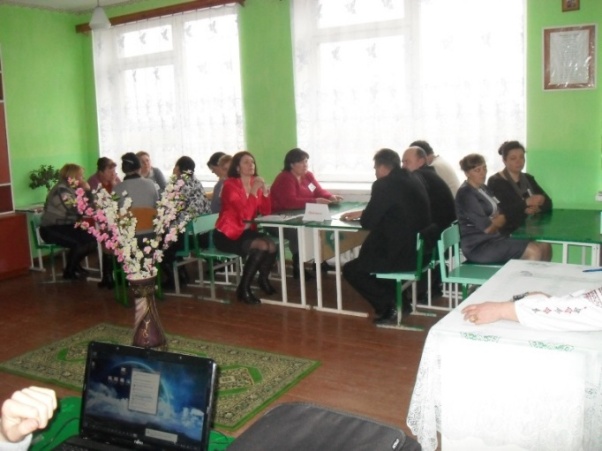 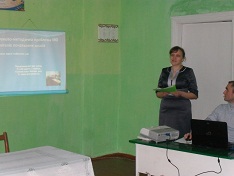 2016 рік семінар-практикум вчителів фізики та математики
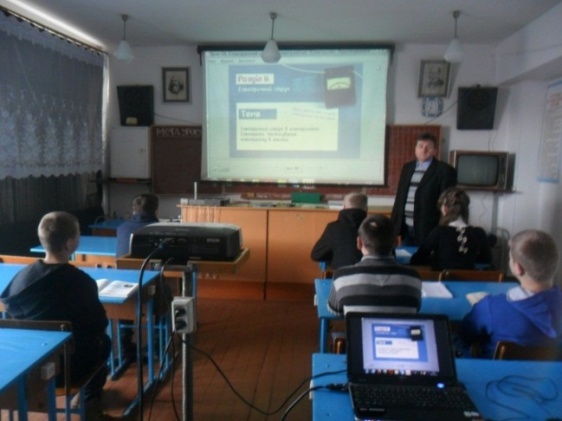 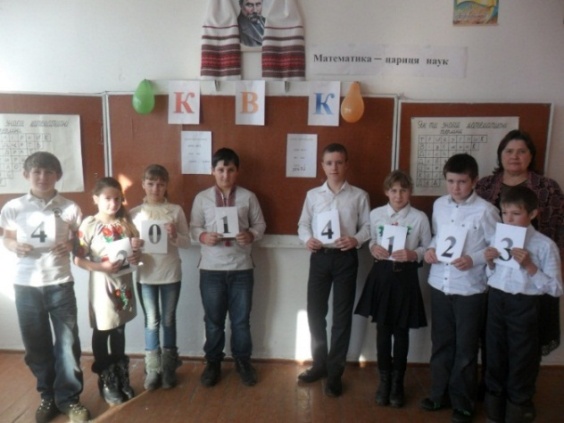 Реалізація програми “Обдарована дитина”
Виконуючи Програму “Обдарована дитина”, маємо таку кількість переможців та призерів районних предметних олімпіад:
2013 – 2014 н.р. – І місць – 1, ІІ місць – 1, ІІІ місць – 3
2014 – 2015 н.р. – ІІІ місць – 3
2015 – 2016 н.р. - І місць – 1, ІІ місць – 2, ІІІ місць – 7
2016 – 2017 н.р. - ІІ місць – 1, ІІІ місць – 5
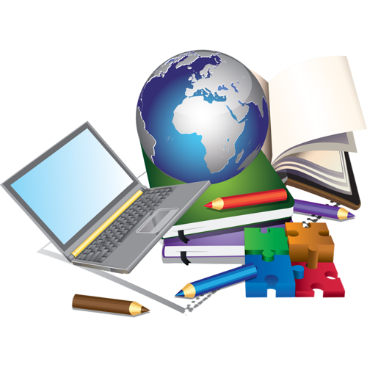 Переможці та призери районних конкурсів
Конкурс знавців рідної мови ім. П.Яцика:
2015 – 2016 н.р. – ІІІ місць – 3
2016 – 2017 н.р. – І місць – 1 
Літературознавчий конкурс ім. Т.Шевченка:
2015 – 2016 н.р. – ІІІ місць – 1
2016 – 2017 н.р. – ІІІ місць – 1 
Конкурс агітбригади “Земля – наш спільний дім”:
2015 – 2016 н.р. – ІІ місце
2016 – 2017 н.р. – ІІ місце
Конкурс екскурсоводів-краєзнавців 2016 – 2017 н.р. – ІІ м.
Конкурс читців-декламаторів 2016 – 2017 н.р. – І м.
Участь у районних спортивних конкурсах:
2015 – 2016 н.р. - І місць – 1, ІІ місць – 2, ІІІ місць – 1
2016 – 2017 н.р. - ІІ місць – 1, ІІІ місць – 2
Учасники Всеукраїнських конкурсів
Міжнародний математичний конкурс 
   “Кенгуру”:
2013 – 2014 н.р. – 15 учасників, 5 призерів
2014 – 2015 н.р. – 23 учасники, 2 призери
2015 – 2016 н.р. – 30 учасників, 7 призерів
2016 – 2017 н.р. – 25 учасників 
Всеукраїнська Українознавча гра “Соняшник”:
2013 – 2014 н.р. – 18 учасників, 5 призерів
2015 – 2016 н.р. – 34 учасників, 6 призерів
2016 – 2017 н.р. – 25 учасників 
Всеукраїнський фізичний конкурс “Левеня”:
2013 – 2014 н.р. – 9 учасників, 3 призери
2014 – 2015 н.р. – 9 учасники, 2 призери
2015 – 2016 н.р. – 3 учасників, 1 призер
Конкурс “Колосок”:
2014 – 2015 н.р. – 15 учасників, 9 призерів
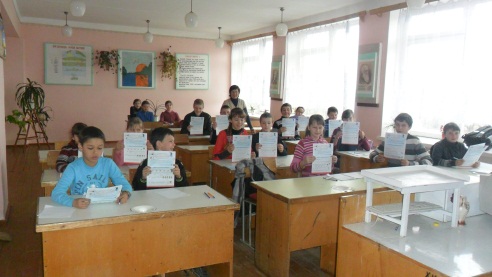 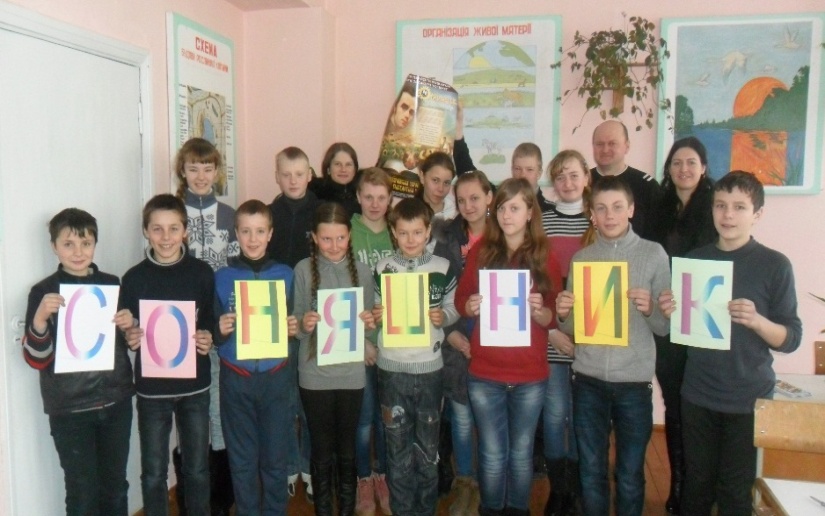 Позакласна робота
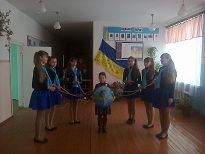 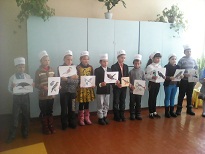 Тиждень хімії та біології
Тиждень математики та інформатики
Тиждень книги
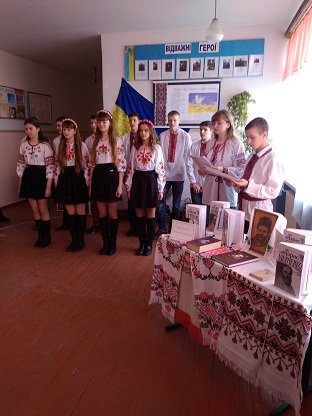 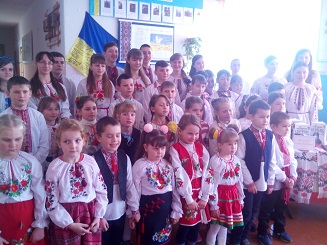 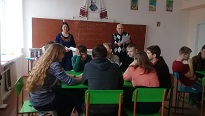 Тиждень іноземної мови та зарубіжної літератури
Шевченківський тиждень
Основні завдання виховної роботи
Формування в учнів національної свідомості, патріотизму, любові до свого народу, до України, активної громадянської позиції, готовність до участі в процесах державотворення, відданості у служінні Батьківщині. 
Формування політичної та правової культури, виховання поваги до Конституції України, законодавства, державної мови та державних символів України. 
Забезпечення духовно-морального розвитку учнів, запобігання негативному впливу на свідомість учнів інформації, що містять бездуховність. 
Впровадження в суспільну свідомість переваг здорового способу життя, формування національного культу соціально активної, фізично здорової та духовно багатої особистості. 
Формування в учнів екологічної культури, виховання причетності й відповідальності за збереження і примноження природних багатств. 
Формування в учнів основ естетичної культури, організації дозвілля учнів, пошук його нових форм. 
Задоволення потреб учнів у професійному самовизначенні; розвиток здатності до самостійного життєвого вибору. 
Активізація роботи учнівського самоврядування, залучення учнів до усвідомленої і систематичної участі у вирішенні важливих питань життя класу та школи.
Наш садочок
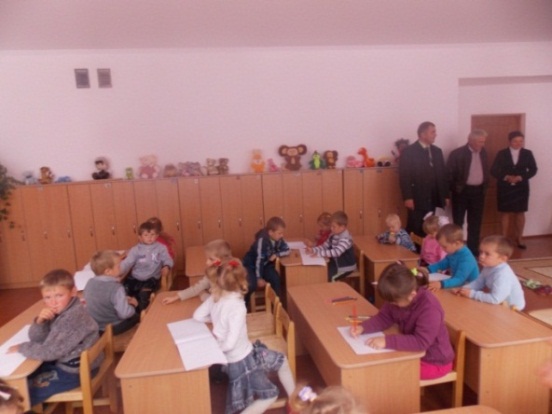 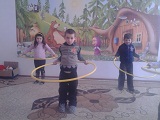 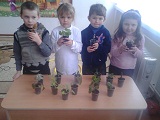 Відкриття садочка
Заняття
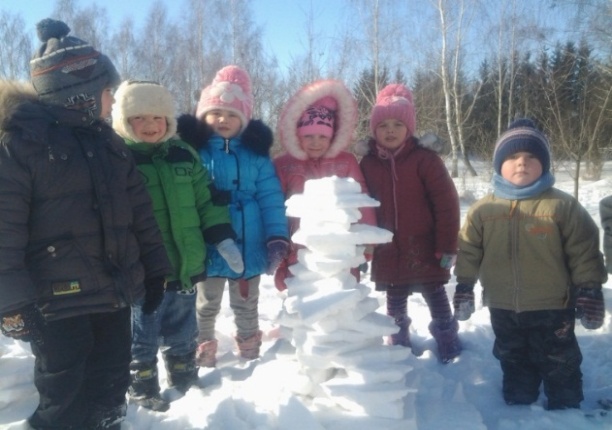 Прогулянка в природу
Наш садочок
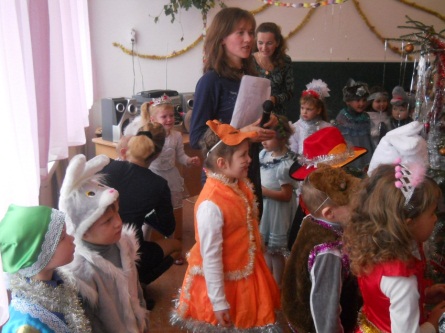 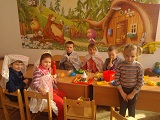 Новий рік – свято казки
Ранок “Тобі, Кобзарю”
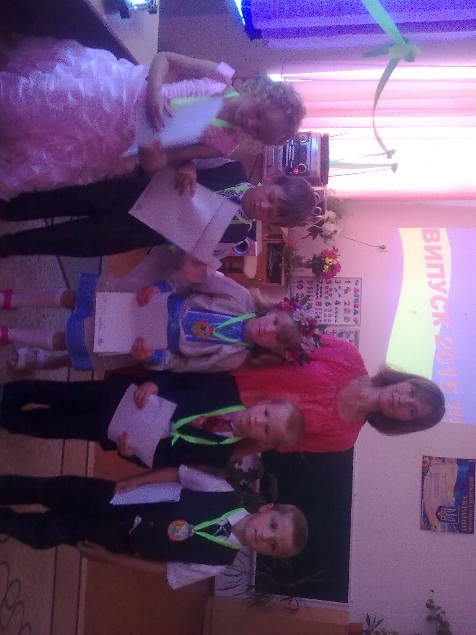 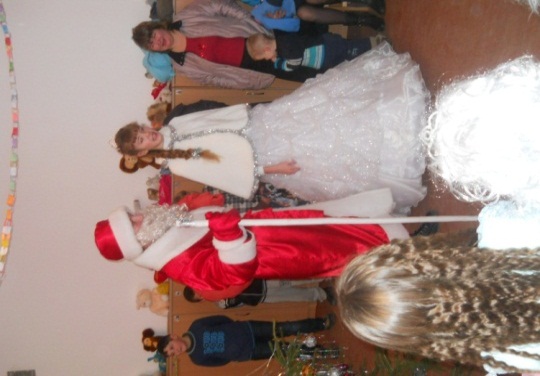 Інсценізація казок
Випускний
Національно-патріотичне виховання
Навчальний заклад узяв участь у волонтерському русі. В школі були проведені ярмарки і кошти переведено для воїнів – односельчан. Крім того, три рази у закладі збиралися кошти, на які було придбано одяг нашим воїнам. 
      В цьому навчальному році вихованці закладу зібрали різдвяні пакуночки для наших захисників.
Куточок воїнів АТО
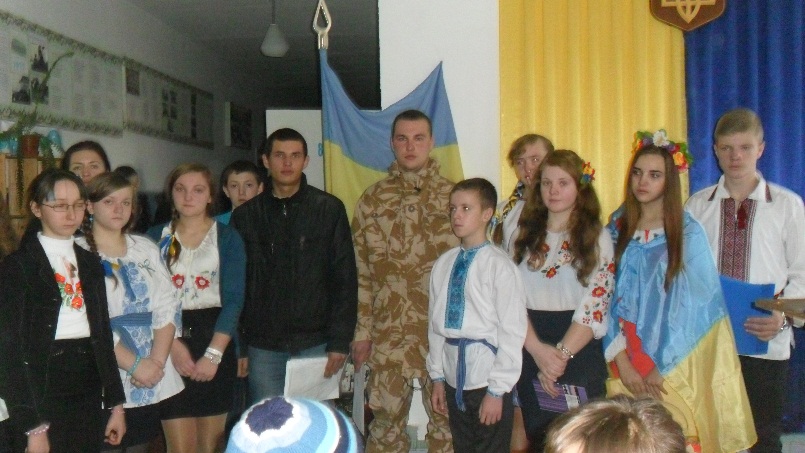 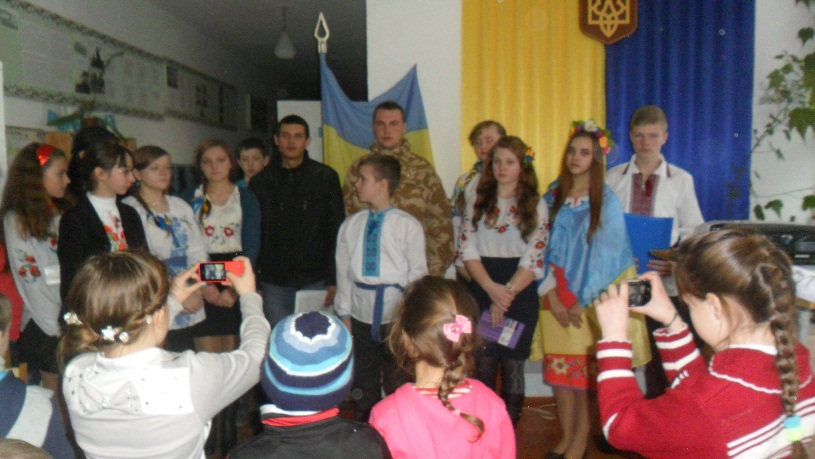 Зустріч з воїнами  АТО
Екологічне виховання
Щорічно учні НВК беруть участь у посадці лісу
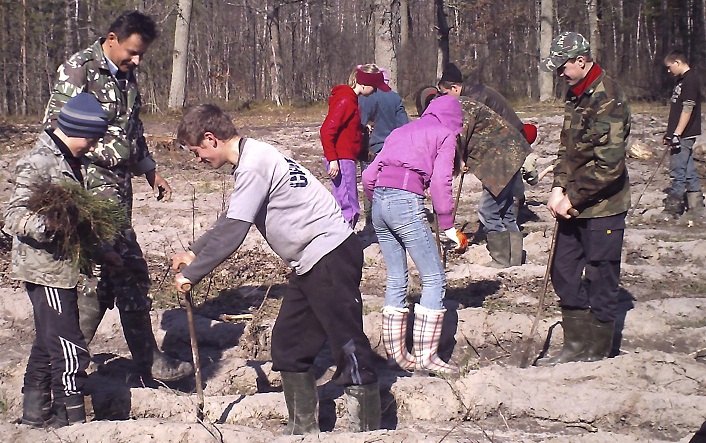 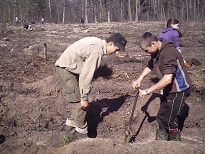 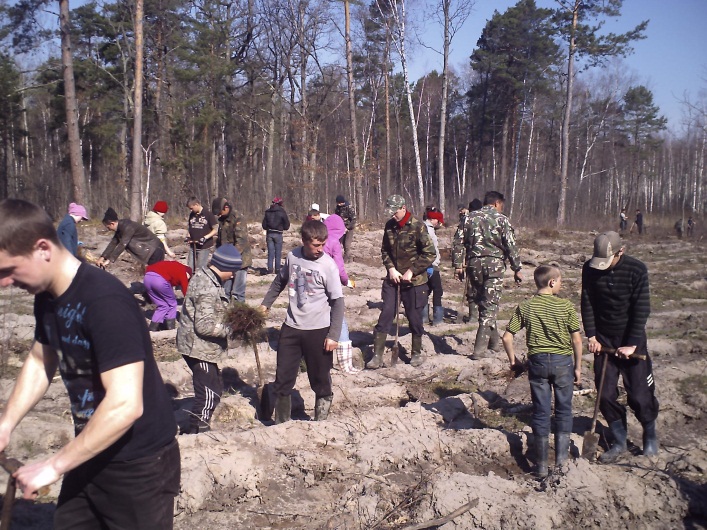 Шкільне життя
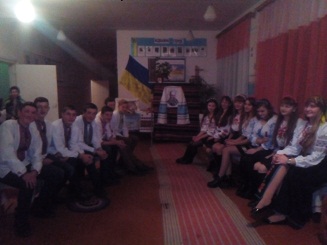 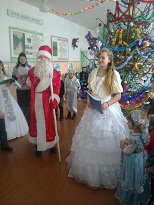 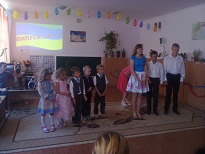 День цивільного захисту
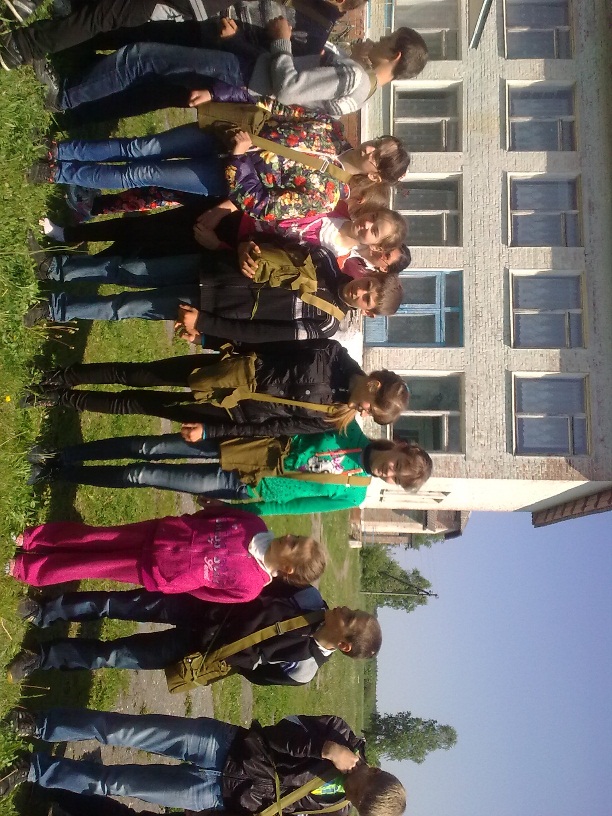 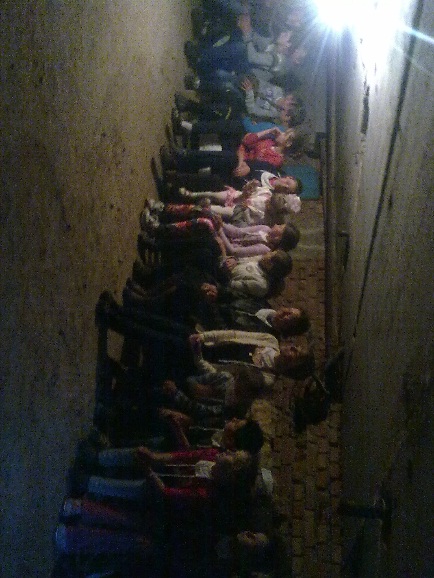 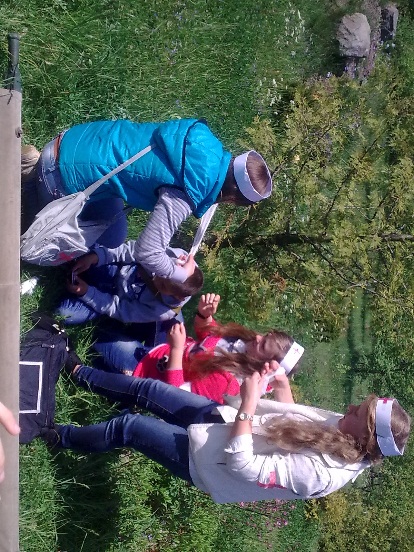 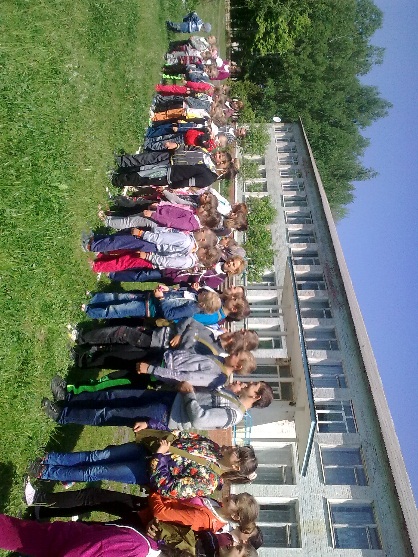 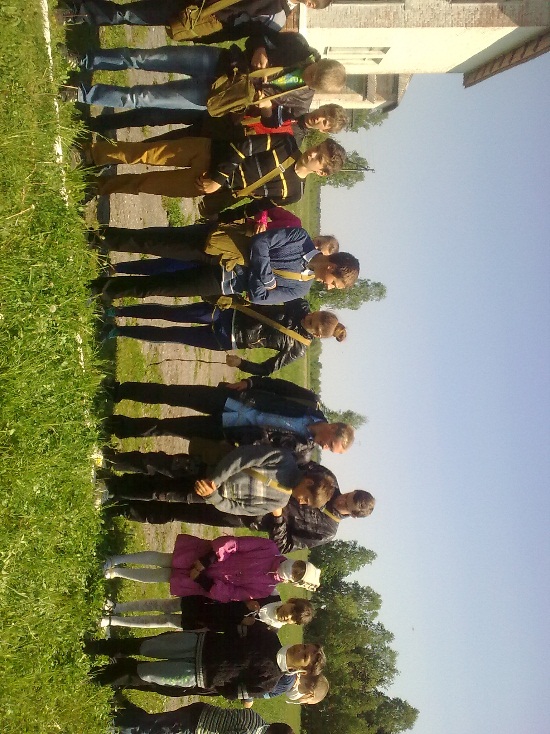 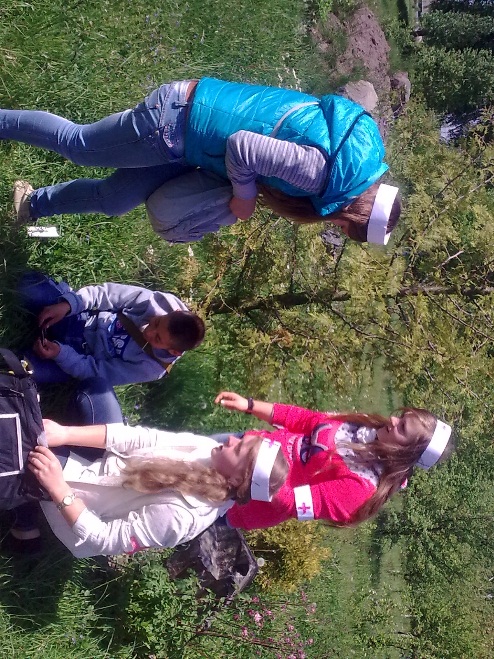 Літнє оздоровлення
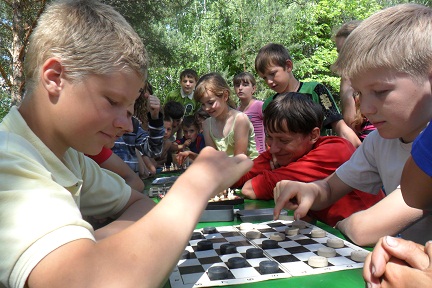 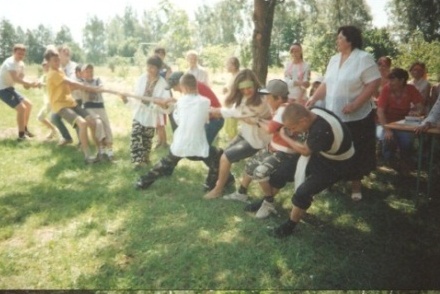 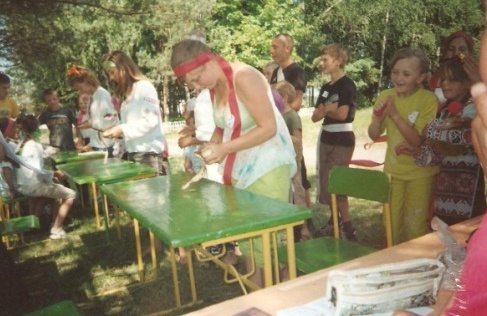 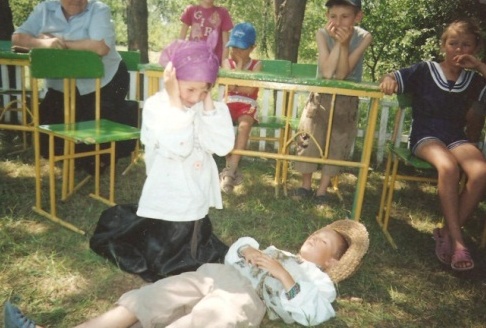 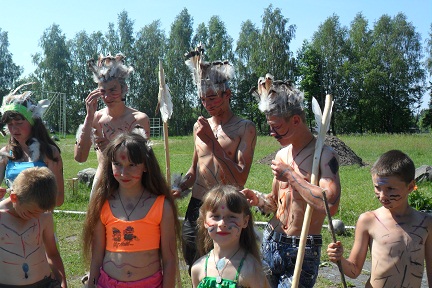 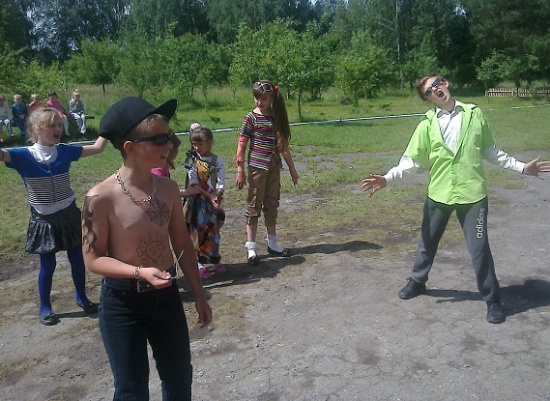 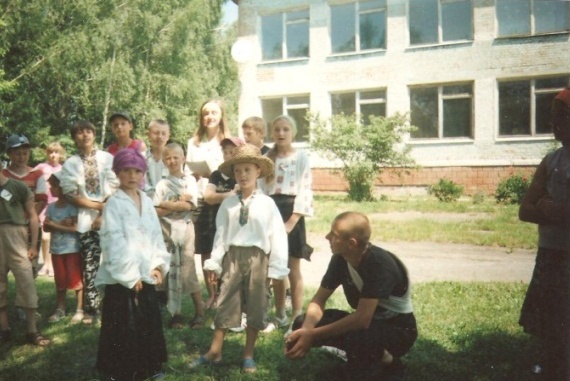 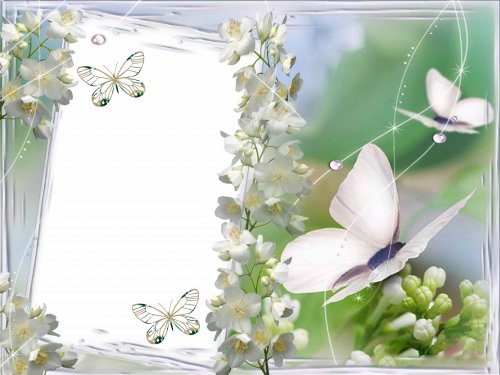 ДЯКУЮ ЗА
     УВАГУ